ملوك المملكة العربية السعودية
الملك خالد – الملك فهد – الملك عبدالله
الملك خالد بن عبدالعزيز
الملك خالد بن عبدالعزيز
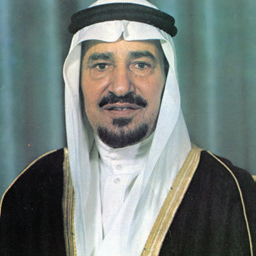 ومولده ونشأته : ولد الملك خالد بن عبدالعزيز في الرياض عام31 ه، ونشأ في رعاية والده
وتعلم القراءة والكتابة ختَمَ القرآن الكريم في طفولته ودَرَسَ العلومَ الشرعية
 على أيدي عدد من العلماء
تطوير شبكات الطرق والجسور والأنفاق، وشبكة الاتصالات
تأسيس الهيئة الملكية لمدينتَي الجبيل وينبع الصناعيتَين
أبرز إنجازات الملك خالد بن عبدالعزيز
مساندة القضية الفلسطينية خاصة ، والقضايا الإسلامية عامةً
افتتاح جامعة أم القرى في مكة المكرمة، وجامعة
الملك فيصل في الأحساء.
2
1
3
4
5
رأَس الوفد السعودي المفاوض
بين المملكة العربية السعودية 53 ه.
واليمن في الطائف عام
إنشاء عدد من الوزارات، حيث وصلت الوزارات في عهده إلى عشرين وزارة.
نشاط 1
جامعة الملك فيصل بالأحساء
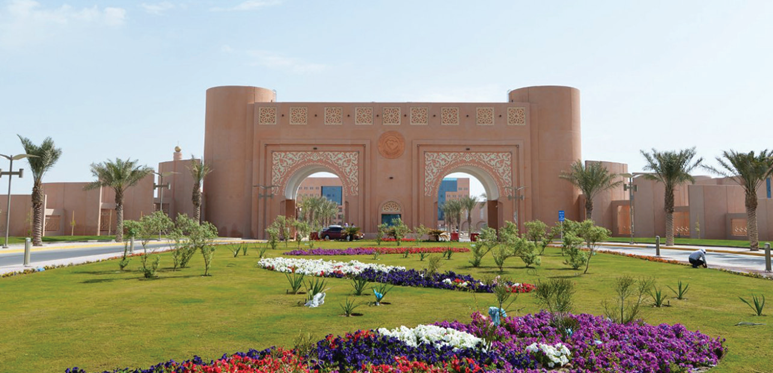 ما أبرز مهام الهيئة الملكية للجبيل وينبع؟
الاتنقاء الأمثل للمستثمرين
الوصول بمدن الهيئة إلى المدن الأفضل عالميا
التطوير التدريجي للأداء المالي
توسيع قاعدة الصناعات
تجدنا  في جوجل
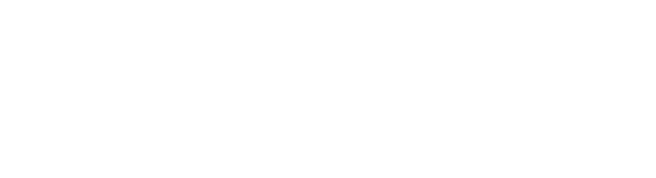 وفاة الملك خالد بن عبدالعزيز
الملك خالد بن عبدالعزيز
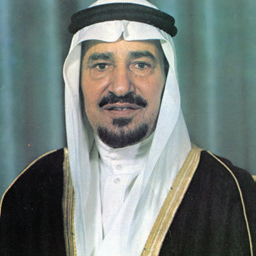 توفي الملك خالد بن عبدالعزيز في الطائف عام 1402 هـ
 ونقل جثمانه إلى مدينة الرياض، ودفن في مقبرة العود
وتولى الحكم من بعده ولي عهده الأمير فهد بن عبدالعزيز
الملك فهد بن عبدالعزيز
الملك فهد بن عبدالعزيز
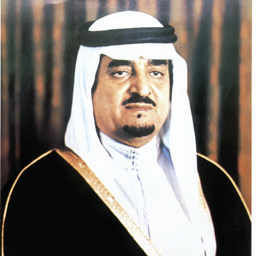 وُلد الملك فهد بن عبدالعزيز في الرياض عام 1340 ه، واعتنى والده بتربيته
فحرص على تعليمه العلوم الشرعية والاجتماعية، ودَرَسَ في المعهد العلمي السعودي بمكة المكرمة
إصدار عدد من الأنظمة الإدارية.
توسعة الحرمين الشريفين وعمارتهما وتطويرهما،
إذ شهدا في عهده أكبر توسعة تاريخية لهما
أبرز إنجازات الملك فهد بن عبدالعزيز
إنشاء مجمع الملك فهد لطباعة المصحف
الشريف بالمدينة المنورة
تطوير التعليم في جميع المراحل (للبنين وللبنات)
ويُعَدُّ رائدَ النهضة التعليمية الحديثة؛ فقد افتُتح
في عهده عدد من المدارس والكليات والمعاهد والجامعات.
2
1
3
4
5
اتخذ لقب (خادم الحرمين
الشريفين) بدلاً من لقب صاحب الجلالة 2/27/ 1427 هـ/
تطوير الزراعة؛ إذ وصلت المملكة العربية
السعودية في عهده إلى الاكتفاء الذاتيِّ في كثيرٍ من المنتجات الزراعيَّة
الأنظمة التي صدرت في عهد الملك فهد بن عبدالعزيز
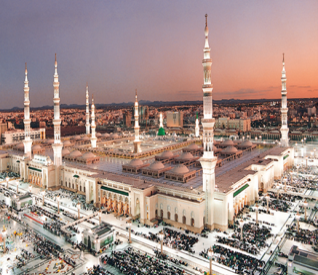 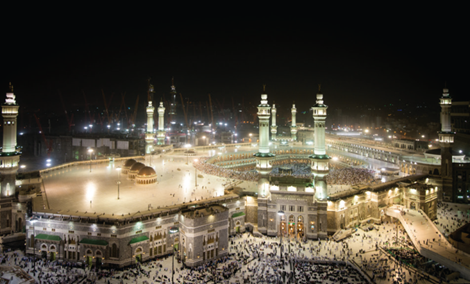 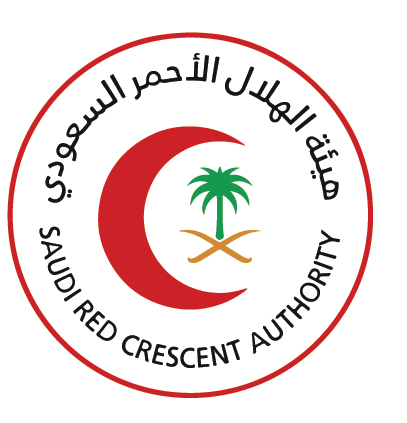 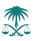 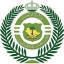 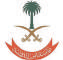 توسعة المسجد النبوي
توسعة المسجد الحرام
د
ج
ب
أ
النظام الأساسي للحكم
نظام مجلس الشورى
نظام المناطق
نظام مجلس الوزراء
نشاط 2:
يُصنِّف الطلبة إنجازات الملك فهد بن عبدالعزيز الآتية في الجدول:
افتتاح مدينة الملك فهد الطبية، افتتاح مدارس محو الأمية ،افتتاح معاهد التدريب المهني، افتتاح مستشفى الملك خالد للعيون ، إنشاء المطارات و تطويرها ، تجديد محطات سكة الحديد
1
1
1
2
2
2
المواصلات
التعليم
الصحة
افتتاح مدارس محو الأمية
افتتاح مدينة الملك فهد الطبية
تجديد محطات سكة الحديد
افتتاح معاهد التدريب المهني
افتتاح مستشفى الملك خالد للعيون
إنشاء المطارات و تطويرها
وفاة الملك فهد بن عبدالعزيز
الملك فهد بن عبدالعزيز
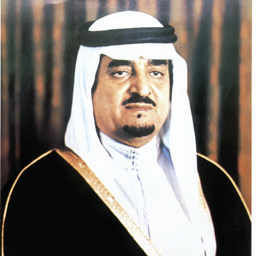 توفي الملك فهد بن عبدالعزيز في الرياض عام 1426 هـ
ودفن في مقبرة العود
وتولى الحكم من بعده ولي عهده الأمير عبد الله بن عبدالعزيز
الملك عبد الله بن عبدالعزيز
الملك عبد الله  بن عبدالعزيز
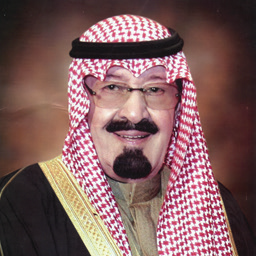 وُلد الملك عبد الله بن عبدالعزيز في الرياض عام 1344 هـ، واعتنى والده بتربيته
وقد استفاد من مدرسة والده وتجاربه، كما تلقى تعليمه على أيدي بعض العلماء
توسعة الحرمين الشريفين، وتطوير المشاعر
المقدسة، مثل: مُنشأة الجَمَرات، وقطار المشاعر
الشروع في إنشاء سِكَك حديدية جديدة؛ لربط
شمال المملكة العربية السعودية بجنوبها
أبرز إنجازات الملك عبد الله بن عبدالعزيز
رئاسة مجلس الأمناء بمؤسسة الملك عبدالعزيز ورجاله لرعاية الموهوبين
التوسع في إنشاء الجامعات، ومن أبرزها جامعة الأميرة نورة بنت عبدالرحمن للبنات
2
1
3
4
5
الشروع في إنشاء عدد من المشروعات الكبيرة لتطوير التعليم.
رئاسة مركز الملك عبدالعزيز للحوار الوطني
نشاط 3
منشأة الجمرات في منى
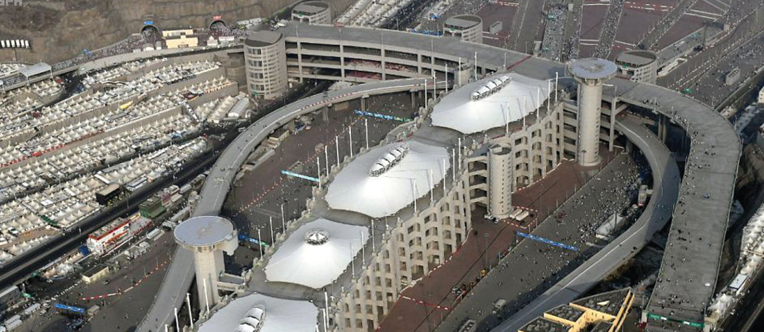 يوضح الطلبة حقوق الراعي على رعيته
الجواب :الولاء و السمع و الطاعة
وفاة الملك عبد الله بن عبدالعزيز
الملك عبد الله  بن عبدالعزيز
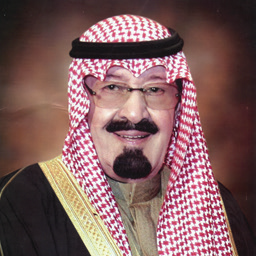 توفي الملك عبد الله بن عبدالعزيز في الرياض عام 1436 هـ
ودفن في مقبرة العود
وتولى الحكم من بعده ولي عهده الأمير سلمان بن عبدالعزيز
انتهى الدرس
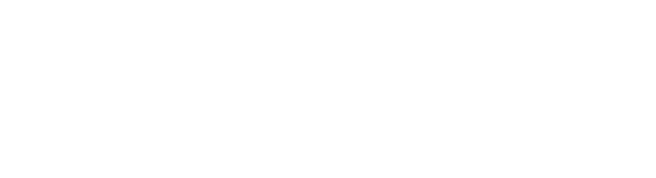 جميع الحقوق محفوظة لموقع حلول اون لاين يحق لك الاستخدام والتعديل عليها كما تشاءلكن يحرم بيعها او نشرها في المواقع الاخرى